PŠ Vrhovine
Priredbe i svečanosti u školi
Dan škole 27.5. 2016.
Uživanje na sceni
Vrhovljanski slavuji
Dani kruha 13. 10. 2016.
Vesele tikve
Naši prijatelji ježići
Sedmaši zadovoljni svojim ukrasima
Maleni pekari
Božićna priredba 23. 12. 2016.
Vrijedne ručice zaslužne za božićne dekoracije
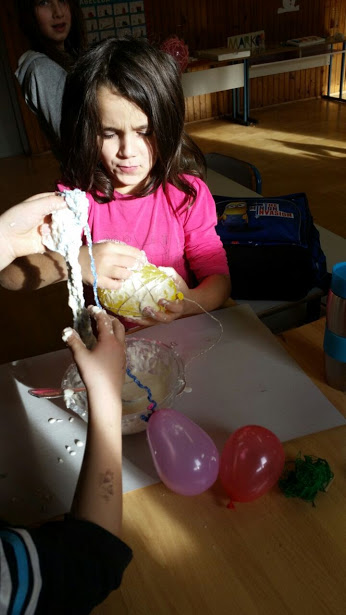 Obiteljski portret nakon priredbe
Petaši i razrednica